MISS POLLYA History of Mary Lumpkin Barnes
Mary Lumpkin Barnes1811-1891
Alexander Graham
Mary Lumpkin Barnes
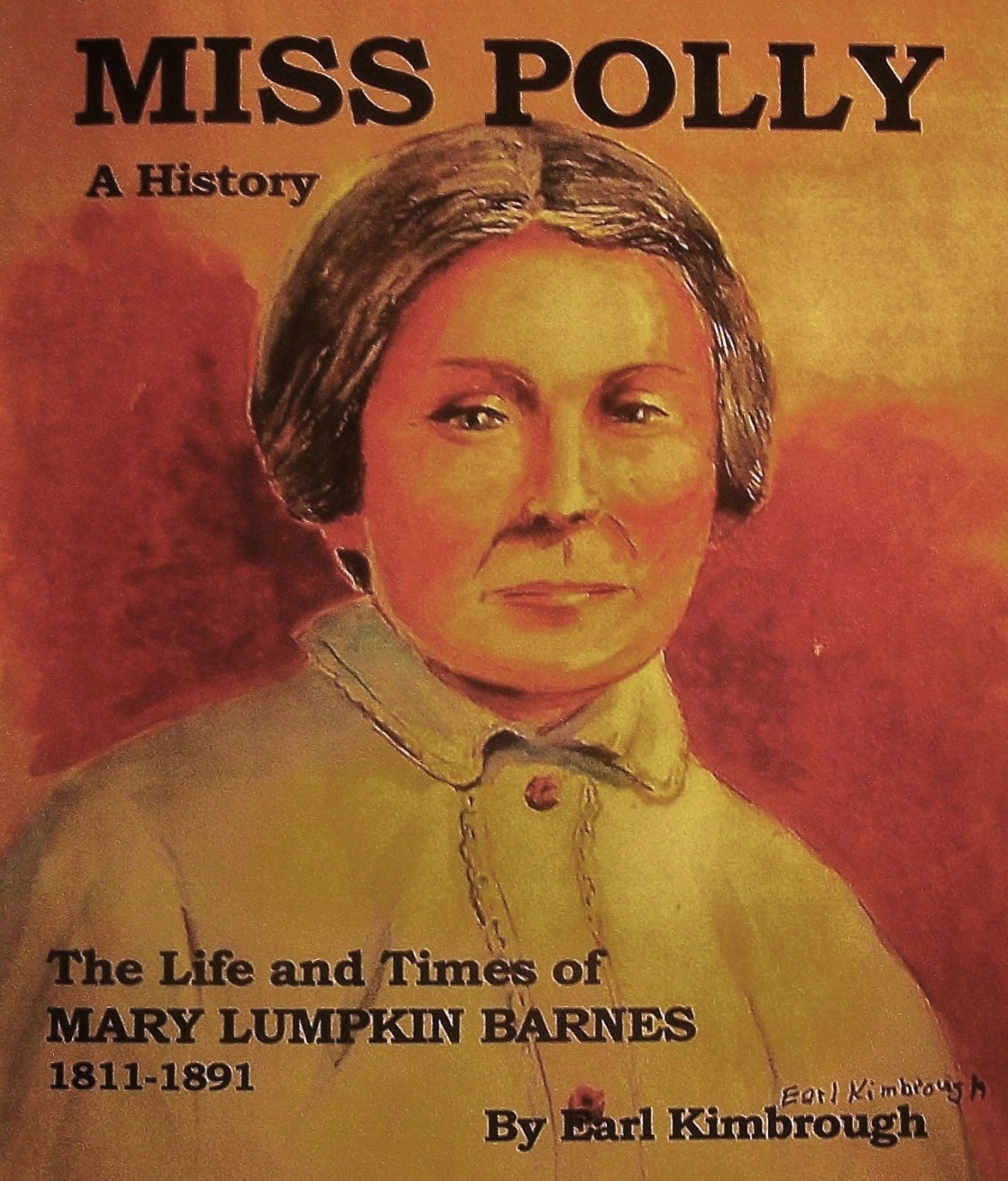 2.434.83 Acres of Land
J. Waller Henry
“Sketches from Pioneer Times”
Strata Academy
William McGAUHY
Born on the 10th of October, 1804
Converted in 16th Year—1820
Began Preaching 17th Year--1821
23 First Preached at Fair Prospect
	Baptized Mary Lumpkin 1828
	Est. Fair Prospect 1828
Preached Alabama and Georgia 1827-1830
Died July 19, 1930 Before He Was 26
UNION MEETING 1841

In 1841 a great union meeting was brought about by the efforts of Wm. C. Kirkpatrick…and was held under an arbor on the hill near Pigeon Creek in Butler County, by the side of the old Meriwether trail.” (Alabama Christian, March 1906.)
Mary Lumpkin Baptized by Wm. McGauhy at Fair Prospect in 1828 
When 17 Years Old
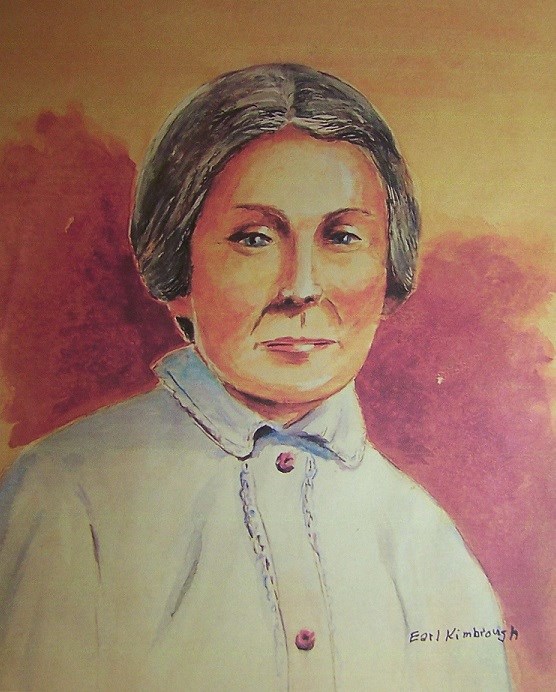 Fair ProspectSite of Church and Cemetery
Elkanah Barnes
“He never made a sacrifice or endured a hardship for the love of truth as a preacher while his mother lived that she did not stand bravely by him with gentle, loving words of praise, comfort, and encouragement.” F.D. Srygley
“She realized from [Dr. William D. Hooker’s] first sermon, he was preaching the truth, the very things she knew the Bible taught, the same message she had heard years before from the lips of William McGauhy.” Durden Stough
1. Anne Barnes’ Home  2.  Thomas Lumpkin’s Home3. Elly and Polly’s Plantation  4. Fair Prospect Church
Gen. Lafayette
STRABO - STRATA
ALABAMA STATESMEN
William Lowndes Yancey
Gov. Thomas H. Watts
Judge Benajah Bibb
Mary Lumpkin Barnes
A Mother’s Message
“Be your own self; never effect to be what you are not. Be kind and courteous to every one. Be polite and respectful to those older than yourself. Treat others as you would have them treat you. Trust God and serve him, and he will take care of you.”
H. Leo Boles
“Perhaps no man in the church of our Lord has touched the hearts of so many in Alabama as did Brother Barnes ….He established hundreds of congre-gations and strengthened many others.”
Highland Home
Justus McDuffie Barnes1836-1913
MISS POLLYA History of Mary Lumpkin Barnes
“A worthy woman who can find? For her price is far above rubies.”
Proverbs 31:10 ASV